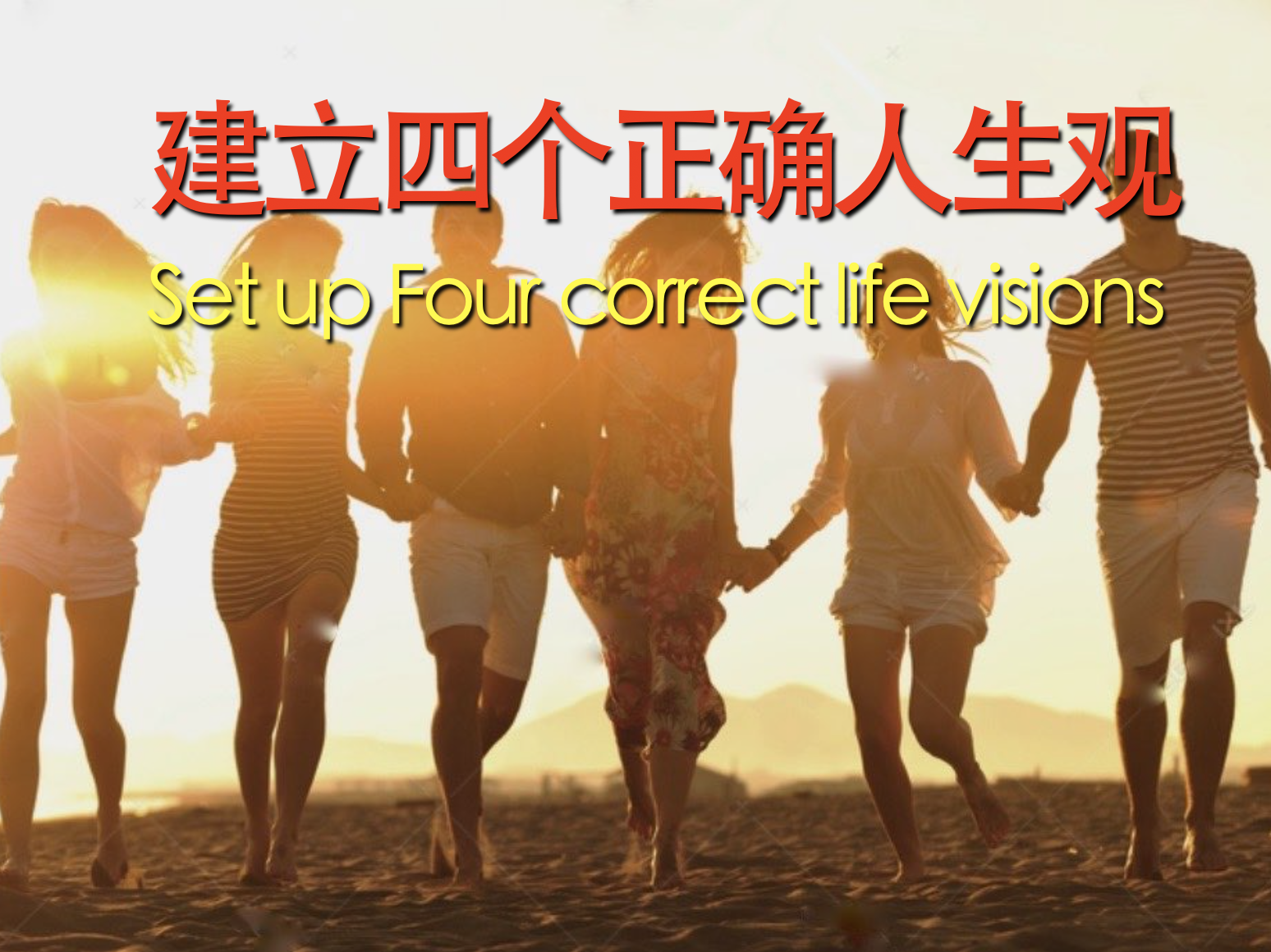 房正豪牧师
罗马书 8:28
我 们 晓 得 万 事 都 互 相 效 力 ， 叫 爱 神 的 人 得 益 处 ， 就 是 按 他 旨 意 被 召 的 人 。
Romans 8:28
And we know that for those who love God, that is, for those who are called according to his purpose, all things are working together for good.
感謝神在監獄中 22 年沒生病
Thank God that there is no sickness during the 22 years in prison.
正因在獄中如果在外就被打死了
Because of being in the prison, otherwise outside of the prison, would be beaten to death.
（ㄧ）以敬畏神的态度来生活
Live by the attitude of fearing God.
箴 言 Proverbs 14:26
26 敬 畏 耶 和 华 的 ， 大 有 倚 靠 ； 他 的 儿 女 也 有 避 难 所 。26 Rock-solid security is found in the fear of the Lord, and within it one’s children find refuge.
（二）选择热情为主而活
Choose to live for the lord with a burning desire
假話：不想說  Lie:  Do not want to say.
真話：不敢說  Truth:  Do not dare to say.
氣話：拼命說
The words coming out from the mouth while the person is very upset:  Keep saying it.
基督徒：有話跟主說！
Christian:  If you have something to say, talk to the lord!
提 摩 太 前 書 1 Timothy 2:8
8 我 愿 男 人 无 忿 怒 ， 无 争 论 （ 或 作 ： 疑 惑 ） ， 举 起 圣 洁 的 手 ， 随 处 祷 告 。
8 Therefore, I want the men everywhere to pray, lifting up holy hands without being angry or argumentative.
提 摩 太 前 書  2:1~3
1 我 劝 你 ， 第 一 要 为 万 人 恳 求 、 祷 告 、 代 求 、 祝 谢 ；
2 为 君 王 和 一 切 在 位 的 ， 也 该 如 此 ， 使 我 们 可 以 敬 虔 、 端 正 、 平 安 无 事 的 度 日 。
3 这 是 好 的 ， 在 神 我 们 救 主 面 前 可 蒙 悦 纳 。
1 Timothy 2:1~3
1 First of all, then, I urge you to offer to God[a] petitions, prayers, intercessions, and expressions of thanks for all people,
2 for kings, and for everyone who has authority, so that we might lead a quiet and peaceful life with all godliness and dignity. 
3 This is good and acceptable in the sight of God our Savior,
提 摩 太 前 書  2:4~6
4 他 愿 意 万 人 得 救 ， 明 白 真 道 。
5 因 为 只 有 一 位 神 ， 在 神 和 人 中 间 ， 只 有 一 位 中 保 ， 乃 是 降 世 为 人 的 基 督 耶 稣 ；
6 他 舍 自 己 作 万 人 的 赎 价 ， 到 了 时 候 ， 这 事 必 证 明 出 来 。
1 Timothy 2:4~6
4 who wants all people to be saved and to come to know the truth fully. 
5 There is one God. There is also one mediator between God and human beings—a human, the Messiah Jesus.
6 He gave himself as a ransom for everyone, the testimony at the proper time.
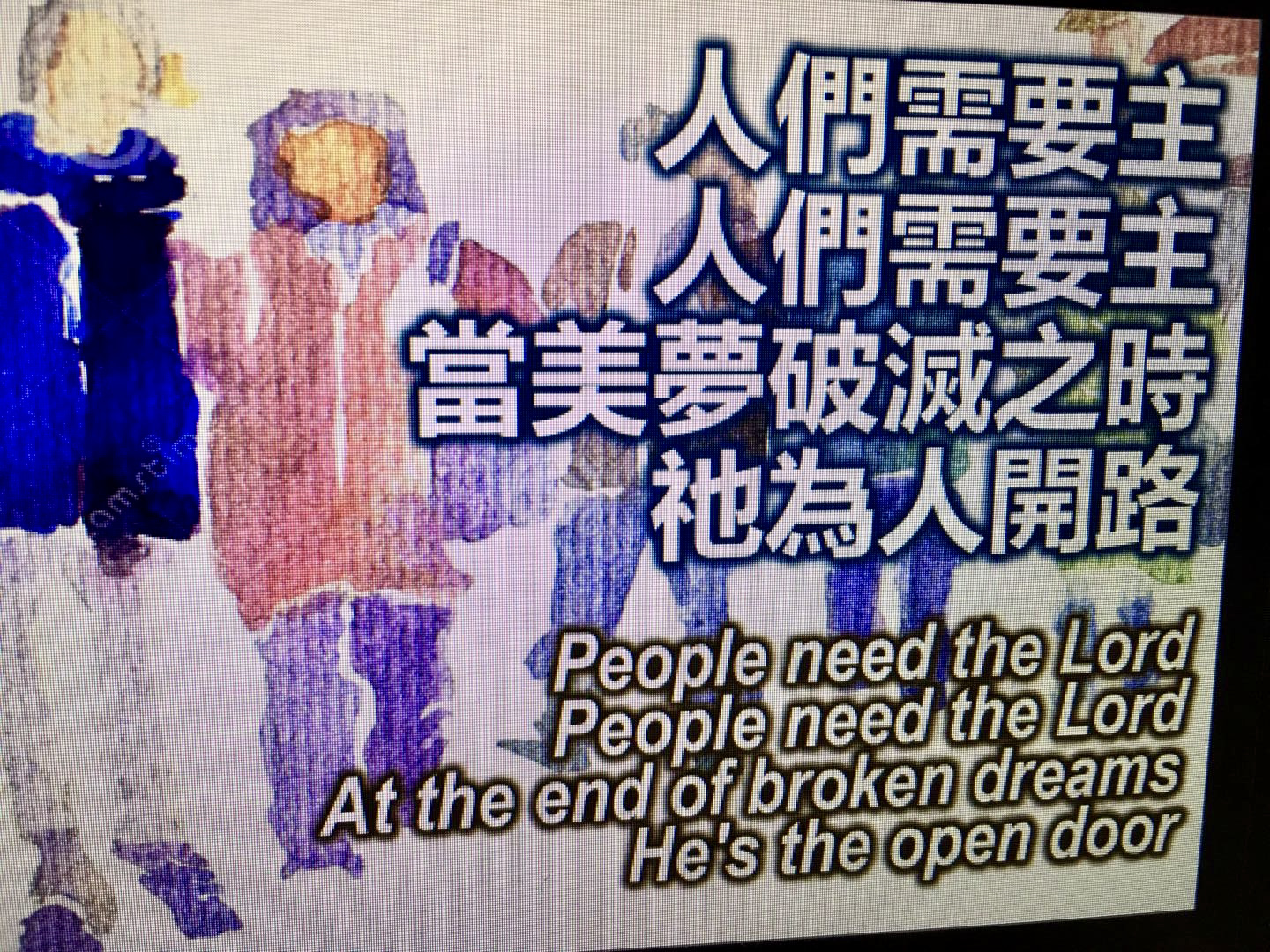 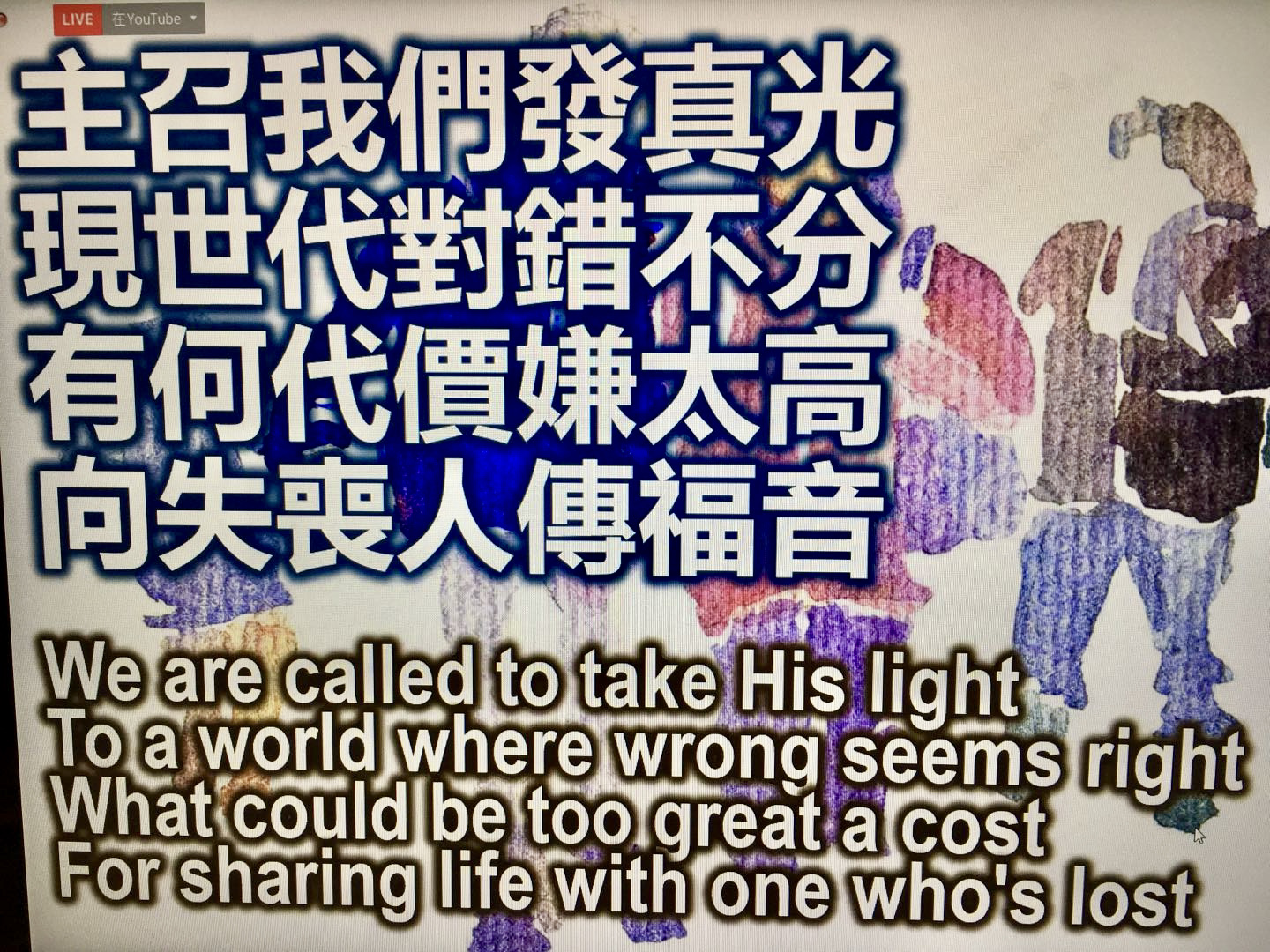 （三）成为有智慧成熟的人
Become a wise and mature person
彼此包容
Understand and tolerate each other.
主裡合一
Unify in the lord.
（四）建立有目标有策略的人生
Have a life with vision and strategy.
马鞍峰教会（标五项目标）
Five Visions in the Church
赞美（Magnify）
宣教（Mission）
成员（ Membership）
成熟（ Maturity）
牧养 （Ministry）
你有清楚的目標嗎？
Do you have a clear vision?
你有好的策略嗎？
Do you have a good strategy?
以 弗 所 書 Ephesians 5:16
16 要 爱 惜 光 阴 ， 因 为 现 今 的 世 代 邪 恶 。
 16 making the best use of your time[i] because the times are evil.
歌 羅 西 書 Colossians 4:5
5 你 们 要 爱 惜 光 阴 ， 用 智 慧 与 外 人 交 往 。
5 Behave wisely toward outsiders, making the best use of your time.
建立4个正确的人生观
Set up four correct life visions.
1.以敬畏神的心态来生活
Live by the attitude of fearing God
2.选择热情的为主而活
Choose to live for the lord with a burning desire.
3.成为有智慧成熟的人
Become a wise and mature person.
4.建立一个有目标有策略的人生
Have a life with vision and strategy.